SHARIAH  沙里亞伊斯蘭法律字義－前往水源之途
5/5/2012
1
5/5/2012
2
G.H Jansen 著作的
 Militant Islam 開宗明義　

      Islam provides guidance for walks of life-individual and social,
 material and moral, economic and political, legal and  cultural, 
national and international. These words are echoed by every writer, 
Muslim or non-Muslim, dealing with the most essential characteristic
 of this faith, a characteristic which it does not share with any of the other ‘higher religions’.
5/5/2012
3
Because of this it cannot be repeated too often that Islam is not merely a religion. It is a total and unified way of life, both religious and secular; it is a set of beliefs and a way of worship; it is a vast and integrated system of law; it is a culture and a civilization;  it is an economic system and a way of doing business; it is a polity  and a method of governance; it is special sort of society and a way of running a family; it prescribes for inheritance and divorce， dress and etiquette，  food  and personal  hygiene. It is a spiritual and human totality， this-worldly and other-worldly. 
       Consequently， religion and politics are the two sides of a single coin in Islam......
5/5/2012
4
真主創造人，並指引人類應如何生活

  57:25 我確已派遣我的眾使者，去傳達我的許多 明証，
            並降示天經和公平（是非對錯)以便眾人謹守公道。
　
  7:29 你說：「我的主，命令人主持公道．」
      
  4:58 安拉又命令你們替眾人判決的時侯要秉公  判決．
5/5/2012
5
5/5/2012
沙里亞的目的

 1. 維持社會安全

 2. 保障生命，財產，理智，倫常，宗教

 3. 遇上糾紛，主持公道
6
舊約有很多律法
5/5/2012
最著名是十戒    - 維持社會秩序    - 反映道德標準
7
5/5/2012
耶穌並未廢掉律法成全律法
8
沙里亞的來源

 -　古蘭經－真主的法度

 -    穆聖的聖行，聖訓   (演繹 古蘭經之權威)

 -    伊斯蘭學者的共識       

 -    合理推論
5/5/2012
9
沙里亞函蓋範圍

 -  基本祟拜-禮拜，齋戒，天課，朝覲
 -  家庭關係
    婚姻，聘禮，離婚，子女撫養權
 -  遺產承繼
 -  經濟制度
    貿易、商業、禁止有關利息，期貨等的交易
 -  罪惡與刑罰
 -  非穆斯林權益
5/5/2012
10
沙里亞基本原則
5/5/2012
11
1.	原則上，生活中的一切事物及行為，都是被容許的，被禁者除外。
	古蘭經 2:29 ；45:13；31:20
	哈克穆聖訓集
	 有關「功修」或「祟拜」的行為剛巧相反，一切祟拜都是不宜的，除非得到真主的命令外。
5/5/2012
12
『凡是真主在其經典裏允許的，都是合法的事物；凡是祂禁戒的，都是非法的事物。至於真主保持緘默而未提及的，都是一種寬大。那麼，你們應當接受真主的恩典。因為真主確是不遺忘任何事物的。』
《哈克穆聖訓集》
5/5/2012
13
2.	確定事物/行為的合法與否，是獨一真主的權利
	古蘭經 9:31 ；10:59；16:116 ； 42:21 ；5:44
5/5/2012
14
古蘭經 9:31
5/5/2012
他們捨真主而把他們的博士、僧侶和麥爾彥之子麥西哈當做主宰。他們所奉的命令只是崇拜獨一的主宰，除他之外，絕無應受崇拜的。讚頌真主超乎他們所用來配他的！
15
古蘭經 10:59
5/5/2012
你說：「你們告訴我吧！真主為你們降下的給養，你們把它分為違法的與合法的，你們究竟是奉真主的命令呢？還是假借真主的名義而造謠呢？」
16
3.	把合法與非法物顛倒，等同舉伴真主。

古蘭經 5:103-4 ； 5:87-8
5/5/2012
17
古蘭經 5:103-4
5/5/2012
真主沒有規定缺耳駝、逍遙駝、孿生羊、免役駝；但不信道的人，假借真主的名義而造謠；他們大半是不了解的。有人對他們說：「你們來遵守真主所降示的經典吧。來服從使者吧！」他們就說：「能滿足我們的，是我們的祖先的宗教。」即使他們的祖先無知無識，不循正道，（他們仍要遵守）他們的宗教嗎？
18
4.	禁戒污穢和危害健康之事物
-真主絕對有權禁戒任何事物或責成人類任何行為。
-真主出於其對人類之慈憫，命人禁戒之事物，目的只為人類褔利著想。
-凡是真主准許的，都是佳美的；凡是真主禁止的，都是無益的，有害的。
5/5/2012
19
5.	在合法的事物中含有無求於非法事物之因素
	真主只禁戒那些不需要及可免的事物，並為我們提供更好，更容易的，使人更便利，更滿足。
5/5/2012
20
6.	導致非法的事物者，是非法的事物
7.		禁止巧奪名目，以行非法之事
5/5/2012
21
8.		善良的意念不會使非法的事物變成有理而免罪
9.	謹防可疑的事物，以免陷於非法之事
5/5/2012
22
10.	非法的事物是對所有人制定的禁戒
11.	必要時，允許開戒
	 古蘭經 2:173
5/5/2012
23
古蘭經 2:173
5/5/2012
他只禁戒你們吃自死物、血液、豬肉、以及誦非真主之名而宰的動物；凡為勢所迫，非出自願，且不過分的人，（雖吃禁物），毫無罪過。因為真主確是至赦的，確是至慈的。
24
個案研究
5/5/2012
25
美國政府在14年禁酒的努力
5/5/2012
飲酒
合法
犯法
合法
1920      通過「禁酒法令」

14年

1933	      廢除「禁酒法令」
26
美國政府在14年禁酒的努力
5/5/2012
政府花費：	4 億 5千 萬美元
				US$450,000,000
判死刑    ：	200 人
入獄者    ：	534,335 人
充公財產：	4億多美元
罰款	：	6 百多萬美元
27
伊斯蘭如何禁酒？
5/5/2012
第一步
他們問你飲酒和賭博（的律例），你說：「這兩件事都包含著大罪，對於世人都有許多利益，而其罪過比利益還大。」              (古蘭經 2 : 219)
28
第二步
信道的人們啊！你們在酒醉的時候不要禮拜，直到你們知道自己所說的是甚麼話….
(古蘭經 4 : 43)
5/5/2012
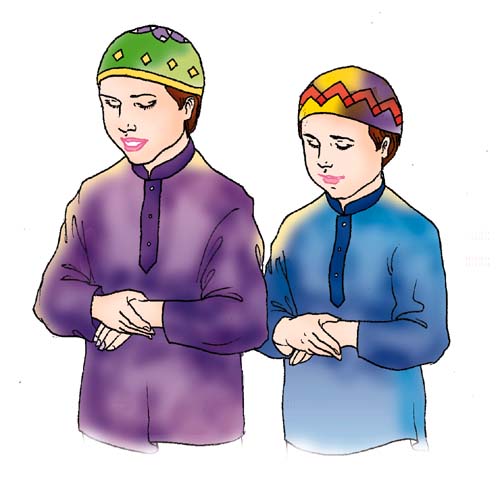 29
第三步
信道的人們啊！飲酒、賭博、拜像、求簽，只是一種穢行，只是惡魔的行為，故當遠離，以便你們成功。       (古蘭經 5 : 90)
5/5/2012
30
「….為我築一高房，以便認識穆撤的主，我想他是一個造謠者。」
  (古蘭經28章38節)
5/5/2012
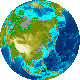 「我們這裡看不到上帝啊！」
31
結論
5/5/2012
人要遵守上主的法律才得安寧生活
32